ABC  2015
北美華人基督徒教育大會
             Access Bible Convention
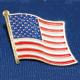 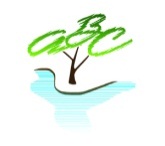 課碼(Workshop): BT-305
教室(Room #): 南S3
講員(Speaker): 李鐵軍
授課語言: 華語
題目(Topic):  從十誡看神與人的關係
專題簡介: 從出埃及記二十 1-6節所啟示神的三個的名字：耶和華、以羅欣 、伊，來探討神與以色列的關係，并思考如何影響今天的基督徒生活。
從十誡看神與人的關係---- יְהוָה, אֱלֹהִים, and אֵל
指導教授：謝挺，Ph.D.
道碩學生：李鐵軍
引言
這個世界上到底有沒有神？

作為基督徒的我們，對神的認識是在什麼程度上呢？
你、我是否真正的經歷了神真實而極大的能力呢？
是頭腦的知識層面，“我聽聞有神”，還是在生命里真實的經歷和體驗，“我親眼見神”？
經文：出20:1-6
1神吩咐這一切的話，說，
2“我是耶和華你的神，曾將你從埃及地為奴之家領出來。
3除了我以外，你不可有別的神。
4不可為自己雕刻偶像，也不可作什麼形像，彷彿上天、下地、和地底下、水中的百物。
5不可跪拜那些像，也不可事奉他。因為我耶和華你的神是忌邪的神，恨我的，我必追討他的罪，自父及子、直到三、四代；
6愛我守我誡命的，我必向他們發慈愛，直到千代。”
2“我是耶和華你的神，曾將你從埃及地為奴之家領出來。
3除了我以外，你不可有別的神。……
5 … … 因為我耶和華你的神是忌邪的神， … …
經文大綱
1、“我是耶和華（雅巍 - יְהוָה）”

2、“我是你的神（以羅欣 - אֱלֹהִים）”

3、“我是忌邪的神（伊 - אֵל）”
1.“我是耶和華（雅巍 - יְהוָה）”
出3:14：“我是自有永有的”（I am who I am.）；
出3:16：“耶和華你們祖宗的神，就是亞伯拉罕的神，以撒的神，雅各的神”。

2我是耶和華你的神，曾將你從埃及地為奴之家領出來。
2.“我是你的神（以羅欣 - אֱלֹהִים）”
埃及：
十災

曠野：
白天云柱、夜間火柱
嗎吶
磐石出水
沙漠鵪鶉
西奈山：
火焰
密雲
煙霧
雷聲
角聲
神說話
3.“我是忌邪的神（伊 - אֵל）”
出20:5-6“5因為我耶和華你的神是忌邪的神，恨我的，我必追討他的罪，自父及子、直到三、四代；6愛我守我誡命的，我必向他們發慈愛，直到千代。”

那什麼是恨惡神呢？
3除了我以外，你不可有別的神。
4不可為自己雕刻偶像，也不可作什麼形像，彷彿上天、下地、和地底下、水中的百物。
5不可跪拜那些像，也不可事奉他。

恨惡神就是敬拜事奉別神、偶像、一切受造之物！
“我是忌邪的神”
恨我的，我必追討他的罪，自父及子，直到三、四代；
愛我守我誡命的，我必向他們發慈愛，直到千代。

公義 vs. 慈愛
應用
誰是雅巍？

祂為我做了什麼？

今天，我應當做什麼來回應神的愛？
結論
在基督耶穌的恩典里
更多地認識祂
更深地經歷祂
忠心地敬拜事奉祂

愿神把這祈求成就在我們身上！阿門！